Graphs
COL 106
Slide Courtesy : http://courses.cs.washington.edu/courses/cse373/
Douglas W. Harder, U Waterloo
What are graphs?
Yes, this is a graph….






But we are interested in a different kind of “graph”
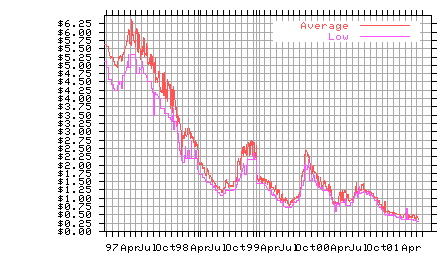 12/26/03
Graph Terminology - Lecture 13
2
Graphs
Graphs are composed of
Nodes (vertices)
Edges (arcs)
node
edge
12/26/03
Graph Terminology - Lecture 13
3
Varieties
Nodes
Labeled or unlabeled
Edges
Directed or undirected
Labeled or unlabeled
12/26/03
Graph Terminology - Lecture 13
4
Motivation for Graphs
node
node
Consider the data structures we have looked at so far…

Linked list: nodes with 1 incoming edge + 1 outgoing edge

Binary trees/heaps: nodes with 1 incoming edge + 2 outgoing edges

B-trees: nodes with 1 incoming edge + multiple outgoing edges
Next
Next
Value
Value
94
97
10
3    5
96
99
12/26/03
Graph Terminology - Lecture 13
5
Motivation for Graphs
How can you generalize these data structures?
Consider data structures for representing the following problems…
12/26/03
Graph Terminology - Lecture 13
6
CSE Course Prerequisites
461
322
373
143
321
326
142
415
410
370
341
413
417
378
421
Nodes = courses
Directed edge = prerequisite
401
12/26/03
Graph Terminology - Lecture 13
7
Representing a Maze
S
S
B
E
E
Nodes = rooms
Edge = door or passage
12/26/03
Graph Terminology - Lecture 13
8
Representing Electrical Circuits
Switch
Battery
Nodes = battery, switch, resistor, etc.
Edges = connections
Resistor
12/26/03
Graph Terminology - Lecture 13
9
Program statements
x1
x2
x1=q+y*z
+
-
x2=y*z-q
Naive:
*
*
q
q
y*z calculated twice
y
z
x1
x2
common
subexpression
+
-
eliminated:
q
*
q
Nodes = symbols/operators
Edges = relationships
y
z
12/26/03
Graph Terminology - Lecture 13
10
Precedence
S1	a=0;
S2	b=1;
S3	c=a+1
S4	d=b+a;
S5	e=d+1;
S6	e=c+d;
6
5
Which statements must execute before S6?
S1, S2, S3, S4
4
3
Nodes = statements
Edges = precedence requirements
2
1
12/26/03
Graph Terminology - Lecture 13
11
New York
Sydney
Information Transmission in a Computer Network
56
Tokyo
Seattle
128
Seoul
16
181
30
140
L.A.
Nodes = computers
Edges = transmission rates
12/26/03
Graph Terminology - Lecture 13
12
Traffic Flow on Highways
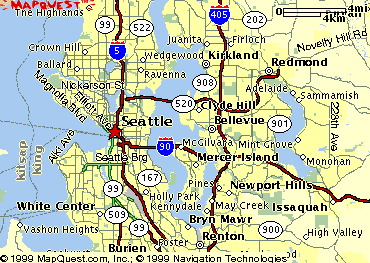 UW
Nodes = cities
Edges = # vehicles on 
connecting highway
12/26/03
Graph Terminology - Lecture 13
13
Graph Definition
A graph is simply a collection of nodes plus edges
Linked lists, trees, and heaps are all special cases of graphs
The nodes are known as vertices (node = “vertex”)
Formal Definition: A graph G is a pair (V, E) where
V is a set of vertices or nodes 
E is a set of edges that connect vertices
12/26/03
Graph Terminology - Lecture 13
14
Graph Example
Here is a directed graph G = (V, E)
Each edge is a pair (v1, v2), where v1, v2 are vertices in V 
V = {A, B, C, D, E, F}
E = {(A,B), (A,D), (B,C), (C,D), (C,E), (D,E)}
B
C
A
F
D
E
12/26/03
Graph Terminology - Lecture 13
15
Directed vs Undirected Graphs
If the order of edge pairs (v1, v2) matters, the graph is directed (also called a digraph): (v1, v2) ≠(v2, v1) 




If the order of edge pairs (v1, v2) does not matter, the graph is called an undirected graph: in this case, (v1, v2) = (v2, v1)
v2
v1
v2
v1
12/26/03
Graph Terminology - Lecture 13
16
Undirected Terminology
Two vertices u and v are adjacent in an undirected graph G if {u,v} is an edge in G
edge e = {u,v} is incident with vertex u and vertex v

A graph is connected if given any two vertices u and v, there is a path from u to v

The degree of a vertex in an undirected graph is the number of edges incident with it
a self-loop counts twice (both ends count)
denoted with deg(v)
12/26/03
Graph Terminology - Lecture 13
17
Undirected Terminology
B is adjacent to C and C is adjacent to B
(A,B) is incidentto A and to B
B
C
Self-loop
A
F
D
E
Degree = 0
Degree = 3
12/26/03
Graph Terminology - Lecture 13
18
Directed Terminology
Vertex u is adjacent to vertex v in a directed graph G if (u,v) is an edge in G
vertex u is the initial vertex of (u,v)
Vertex v is adjacent from vertex u
vertex v is the terminal (or end) vertex of (u,v)
Degree
in-degree is the number of edges with the vertex as the terminal vertex
out-degree is the number of edges with the vertex as the initial vertex
12/26/03
Graph Terminology - Lecture 13
19
Directed Terminology
B adjacent to C and C adjacent from B
B
C
A
F
D
E
In-degree = 0
Out-degree = 0
In-degree = 2
Out-degree = 1
12/26/03
Graph Terminology - Lecture 13
20
Handshaking Theorem
Let G=(V,E) be an undirected graph with |E|=e edges.  Then


Every edge contributes +1 to the degree of each of the two vertices it is incident with 
number of edges is exactly half the sum of deg(v)
the sum of the deg(v) values must be even
Add up the degrees of all vertices.
12/26/03
Graph Terminology - Lecture 13
21
Graph Representations
Space and time are analyzed in terms of:
Number of vertices = |V|   and
Number of edges = |E|
There are at least two ways of representing graphs:
The  adjacency matrix  representation
The  adjacency list  representation
12/26/03
Graph Terminology - Lecture 13
22
Adjacency Matrix
A     B     C     D     E     F
B
0      1      0      1      0     0
A
B
C
D
E
F
C
A
1      0      1      0      0     0
F
0      1      0      1      1     0
D
E
1      0      1      0      1     0
0      0      1      1      0     0
1 if (v, w) is in E
M(v, w)  =
0      0      0      0      0     0
0 otherwise
Space = |V|2
12/26/03
Graph Terminology - Lecture 13
23
Adjacency Matrix for a Digraph
A     B     C     D     E     F
B
0      1      0      1      0     0
A
B
C
D
E
F
C
A
0      0      1      0      0     0
F
0      0      0      1      1     0
D
E
0      0      0      0      1     0
0      0      0      0      0     0
1 if (v, w) is in E
M(v, w)  =
0      0      0      0      0     0
0 otherwise
Space = |V|2
12/26/03
Graph Terminology - Lecture 13
24
Adjacency List
For each v in V, L(v) = list of w such that (v, w) is in E
a
b
A
B
C
D
E
F
list of
neighbors
B
B
D
C
A
A
C
B
D
E
F
D
A
E
E
C
C
D
Space = a |V| + 2 b |E|
12/26/03
Graph Terminology - Lecture 13
25
E
Adjacency List for a Digraph
For each v in V, L(v) = list of w such that (v, w) is in E
a
b
A
B
C
D
E
F
B
D
B
C
A
C
D
F
D
E
E
Space = a |V| + b |E|
12/26/03
Graph Terminology - Lecture 13
26
Searching in graphs
Find Properties of Graphs
Spanning trees
Connected components
Bipartite structure
Biconnected components
Applications
Finding the web graph – used by Google and others
Garbage collection – used in Java run time system
12/26/03
Graph Searching - Lecture 16
27
Graph Searching Methodology Depth-First Search (DFS)
Depth-First Search (DFS)
Searches down one path as deep as possible
When no  nodes available, it backtracks
When backtracking, it explores side-paths that were not taken
Uses a stack (instead of a queue in BFS)
Allows an easy recursive implementation
12/26/03
Graph Searching - Lecture 16
28
Depth First Search Algorithm
Recursive marking algorithm
Initially every vertex is unmarked
DFS(i)
i
DFS(i: vertex)
   mark i;
   for each j adjacent to i do 
      if j is unmarked then DFS(j)
end{DFS}
DFS(j)
j
k
Marks all vertices reachable from i
12/26/03
Graph Searching - Lecture 16
29
DFS Application: Spanning Tree
Given a (undirected) connected graph G(V,E) a spanning tree of G is a graph G’(V’,E’)
V’ = V, the tree touches all vertices  (spans) the graph
E’ is a subset of E such that G’ is connected and there is no cycle in G’
12/26/03
Graph Searching - Lecture 16
30
Example of DFS: Graph connectivity and spanning tree
2
DFS(1)
1
7
3
5
6
4
12/26/03
Graph Searching - Lecture 16
31
Example Step 2
2
DFS(1)
 DFS(2)
1
7
3
5
6
4
Red links will define the spanning tree if the graph is connected
12/26/03
Graph Searching - Lecture 16
32
Example Step 5
2
DFS(1)
 DFS(2)
  DFS(3)
   DFS(4)
    DFS(5)
1
7
3
5
6
4
12/26/03
Graph Searching - Lecture 16
33
Example Steps 6 and 7
2
DFS(1)
 DFS(2)
  DFS(3)
   DFS(4)
    DFS(5)
     DFS(3)
     DFS(7)
1
7
3
5
6
4
12/26/03
Graph Searching - Lecture 16
34
Example Steps 8 and 9
2
DFS(1)
 DFS(2)
  DFS(3)
   DFS(4)
    DFS(5)
     DFS(7)
1
7
3
5
6
Now back up.
4
12/26/03
Graph Searching - Lecture 16
35
Example Step 10 (backtrack)
2
DFS(1)
 DFS(2)
  DFS(3)
   DFS(4)
    DFS(5)
1
7
3
5
Back to 5,
but it has no
more neighbors.
6
4
12/26/03
Graph Searching - Lecture 16
36
Example Step 12
2
DFS(1)
 DFS(2)
  DFS(3)
   DFS(4)
     DFS(6)
1
7
3
5
6
Back up to 4.
From 4 we can
get to 6.
4
12/26/03
Graph Searching - Lecture 16
37
Example Step 13
2
DFS(1)
 DFS(2)
   DFS(3)
     DFS(4)
      DFS(6)
1
7
3
5
From 6 there is
nowhere new 
to go.  Back up.
6
4
12/26/03
Graph Searching - Lecture 16
38
Example Step 14
2
DFS(1)
 DFS(2)
  DFS(3)
   DFS(4)
1
7
3
5
Back to 4.
Keep backing up.
6
4
12/26/03
Graph Searching - Lecture 16
39
Example Step 17
2
DFS(1)
1
7
All the way 
back to 1.

Done.
3
5
6
4
All nodes are marked so graph is connected; red links define a spanning tree
12/26/03
Graph Searching - Lecture 16
40
Finding Connected Components using DFS
2
1
3
7
10
4
9
5
6
8
11
3 connected components
12/26/03
Graph Searching - Lecture 16
41
Connected Components
2
1
3
7
10
4
9
5
6
8
11
3 connected components are labeled
12/26/03
Graph Searching - Lecture 16
42
Performance DFS
n vertices and m edges
Storage complexity O(n + m)
Time complexity O(n + m) 
Linear Time!
12/26/03
Graph Searching - Lecture 16
43
Another Example
Perform a recursive depth-first traversal on this graph
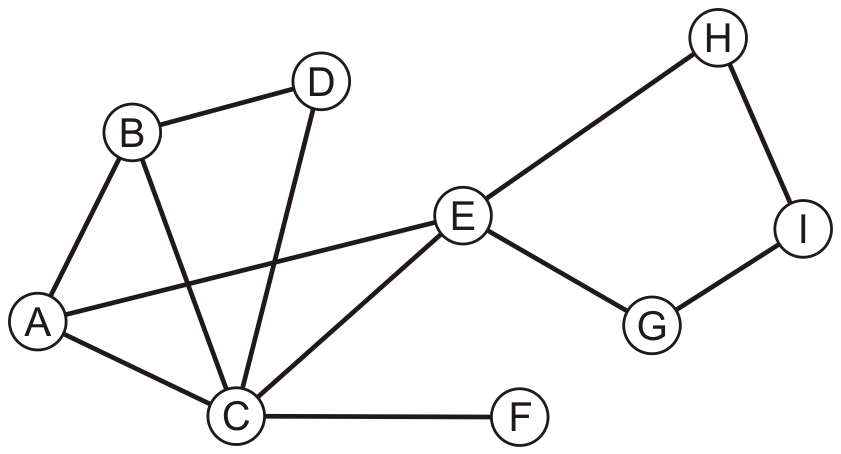 Another Example
Visit the first node
			A
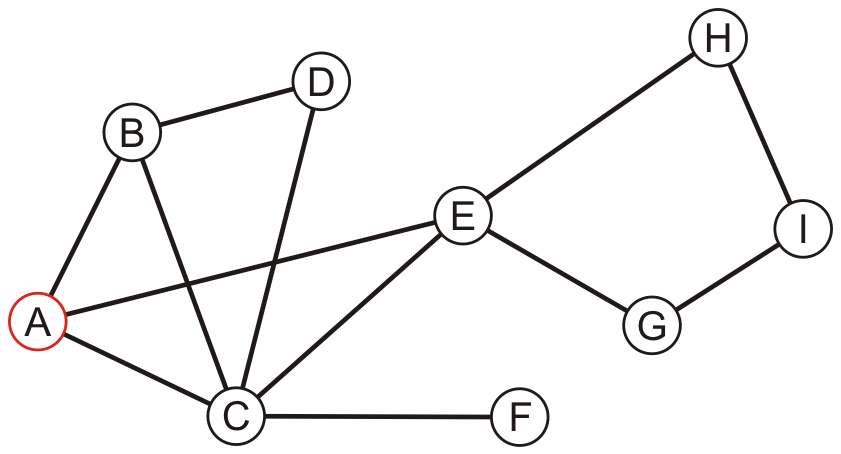 Another Example
A has an unvisited neighbor
			A, B
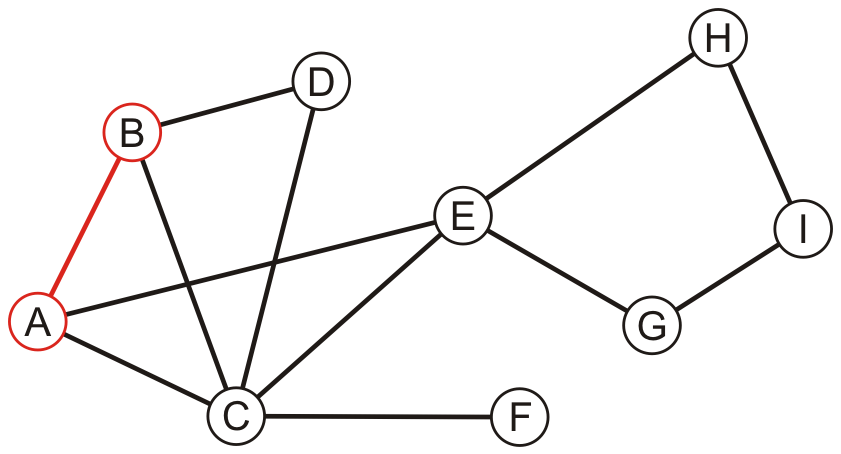 Another Example
B has an unvisited neighbor
			A, B, C
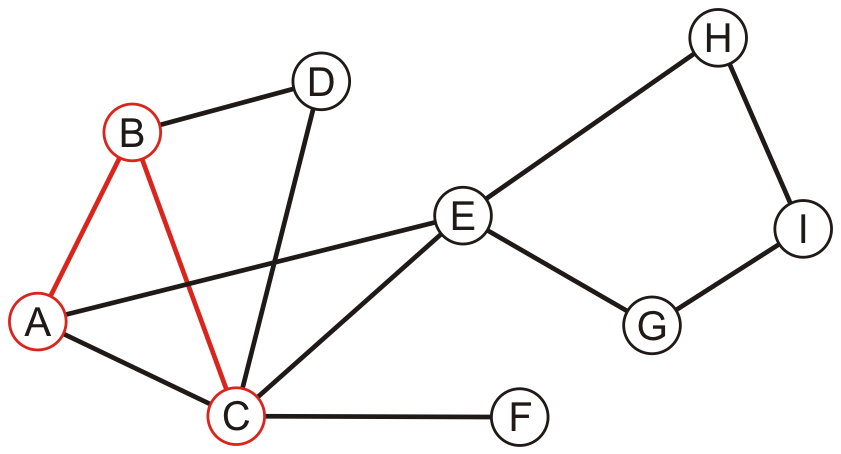 Another Example
C has an unvisited neighbor
			A, B, C, D
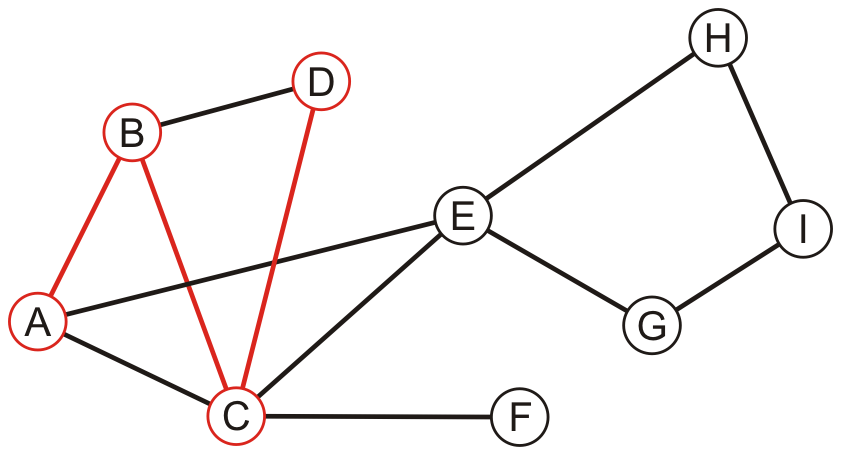 Another Example
D has no unvisited neighbors, so we return to C
			A, B, C, D, E
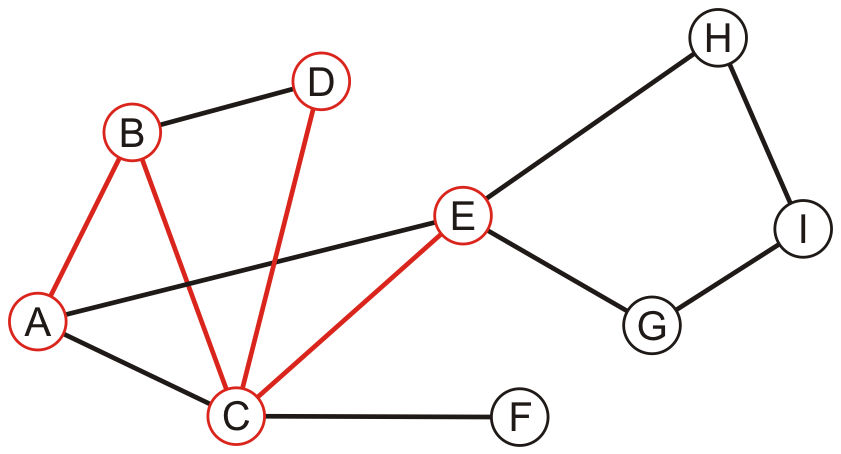 Another Example
E has an unvisited neighbor
			A, B, C, D, E, G
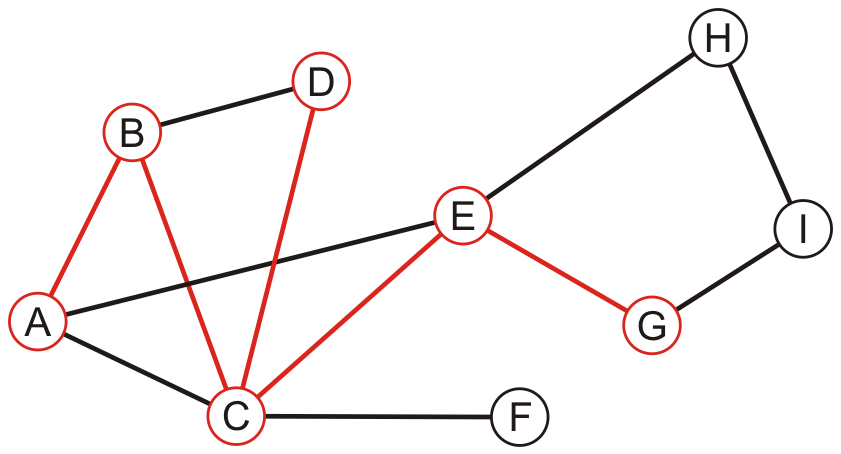 Another Example
F has an unvisited neighbor
			A, B, C, D, E, G, I
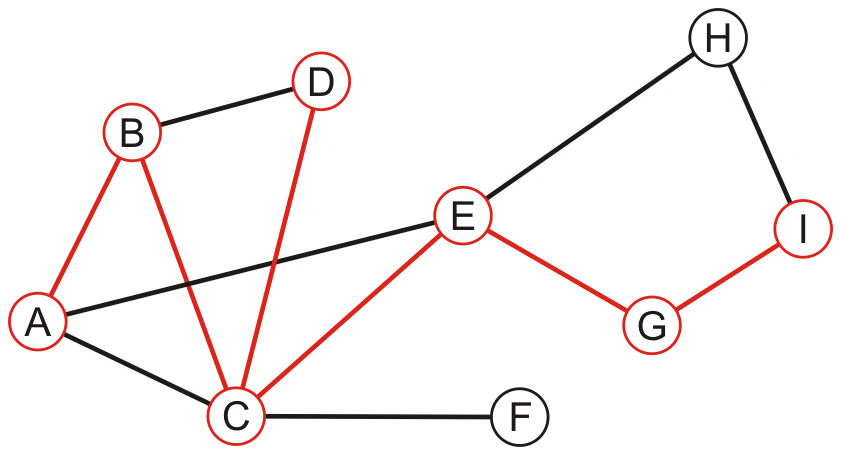 Another Example
H has an unvisited neighbor
			A, B, C, D, E, G, I, H
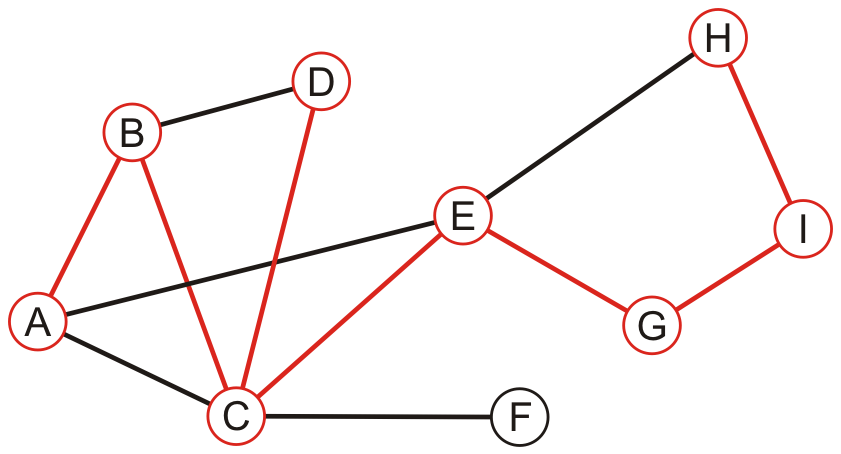 Another Example
We recurse back to C which has an unvisited neighbour
			A, B, C, D, E, G, I, H, F
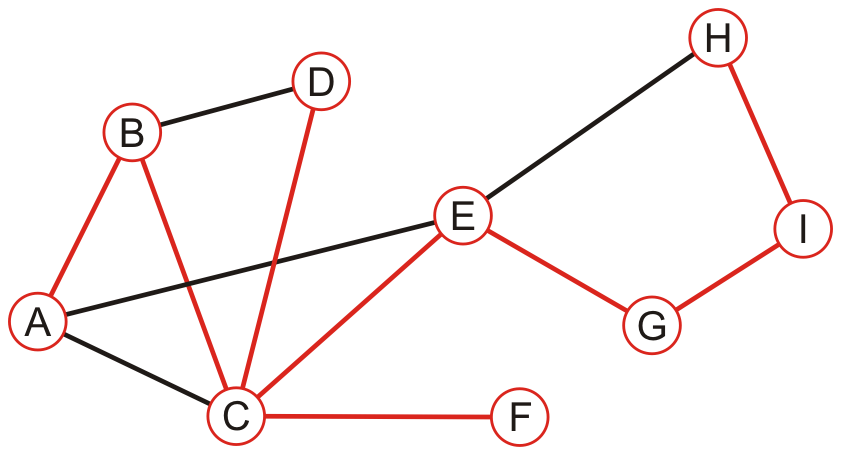 Another Example
We recurse finding that no nodes have unvisited neighbours
			A, B, C, D, E, G, I, H, F
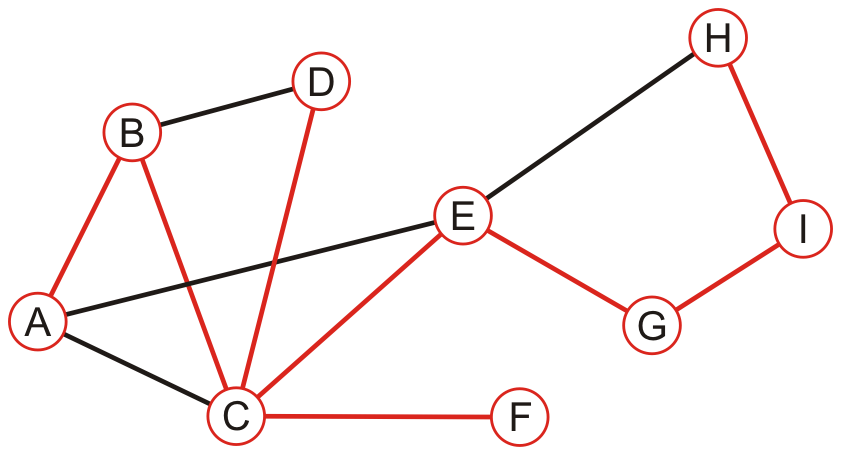 Graph Searching Methodology Breadth-First Search (BFS)
Breadth-First Search (BFS)
Use a queue to explore neighbors of source vertex, then neighbors of neighbors etc.
All nodes at a given distance (in number of edges) are explored before we go further
12/26/03
Graph Searching - Lecture 16
55
Example
Consider the graph from previous example
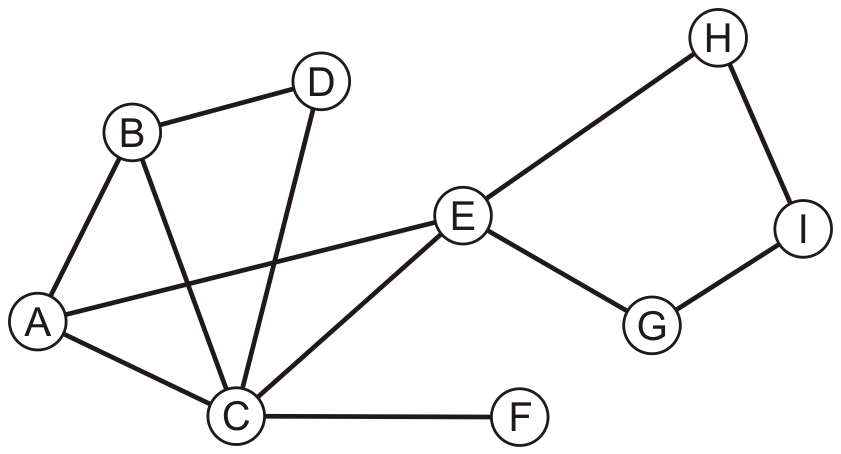 Example
Performing a breadth-first traversal
Push the first vertex onto the queue
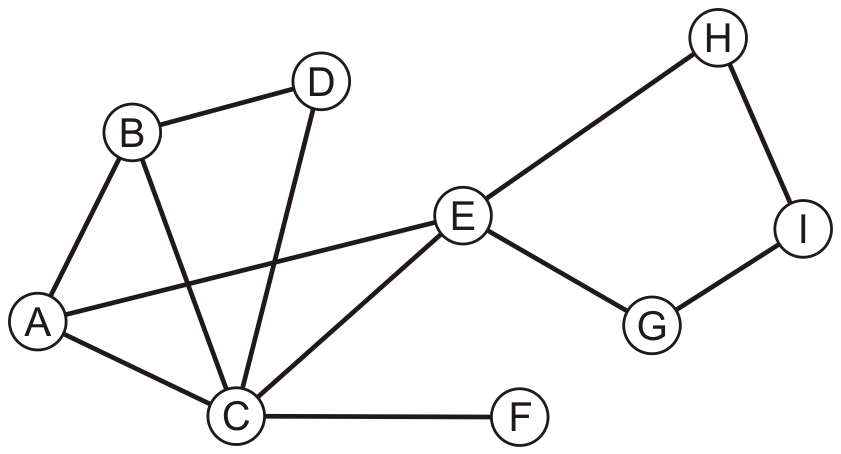 Example
Performing a breadth-first traversal
Pop A and push B, C and E
			A
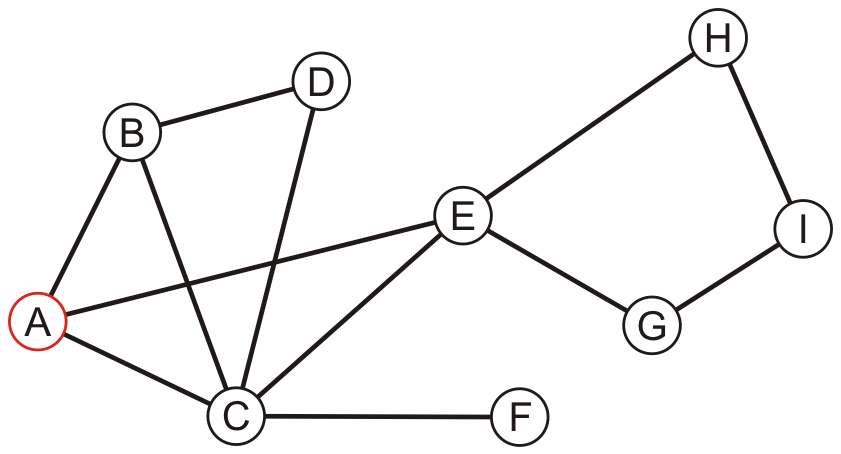 Example
Performing a breadth-first traversal:
Pop B and push D
			A, B
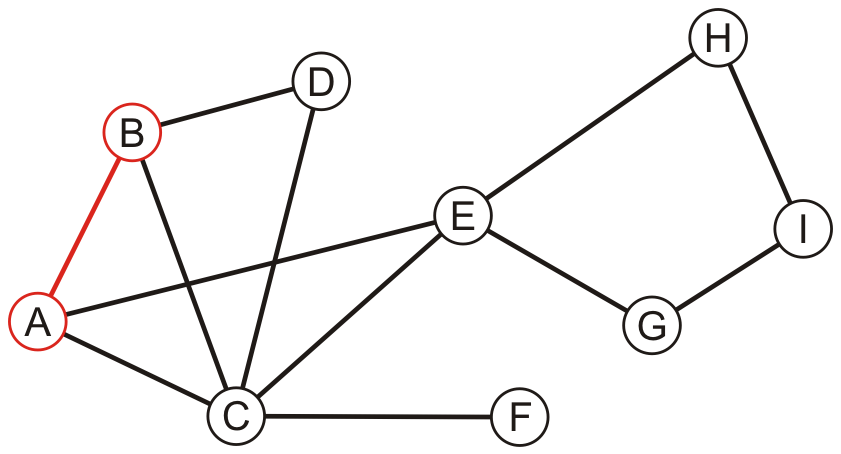 Example
Performing a breadth-first traversal:
Pop C and push F
			A, B, C
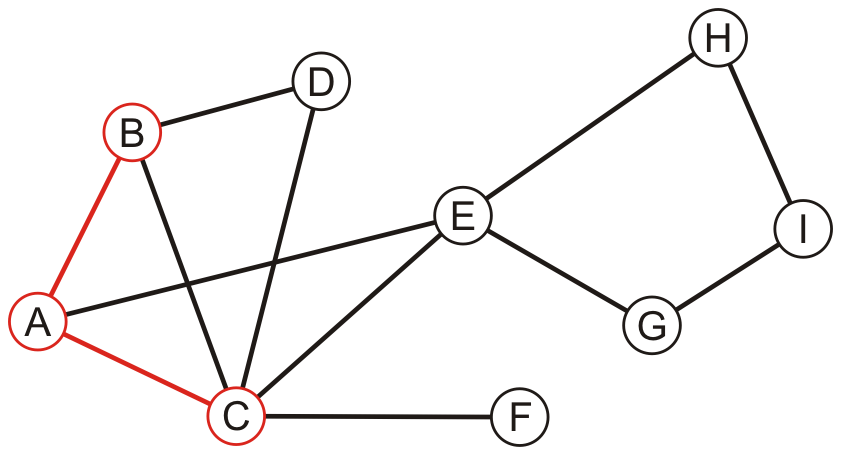 Example
Performing a breadth-first traversal:
Pop E and push G and H
			A, B, C, E
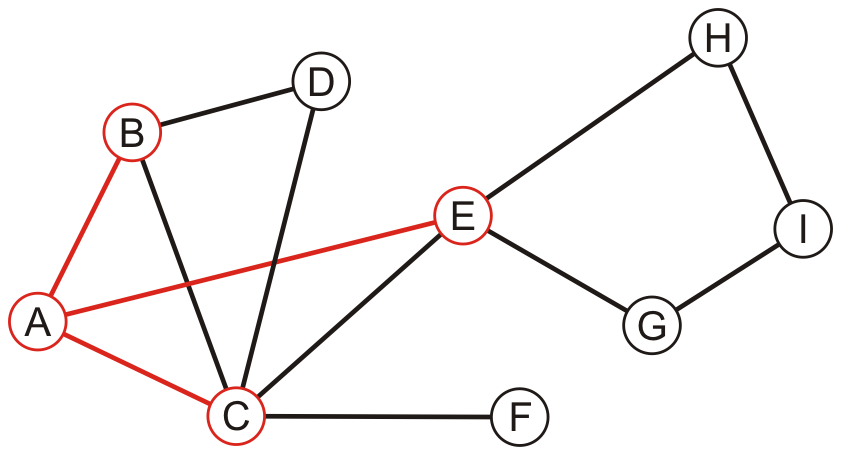 Example
Performing a breadth-first traversal:
Pop D
			A, B, C, E, D
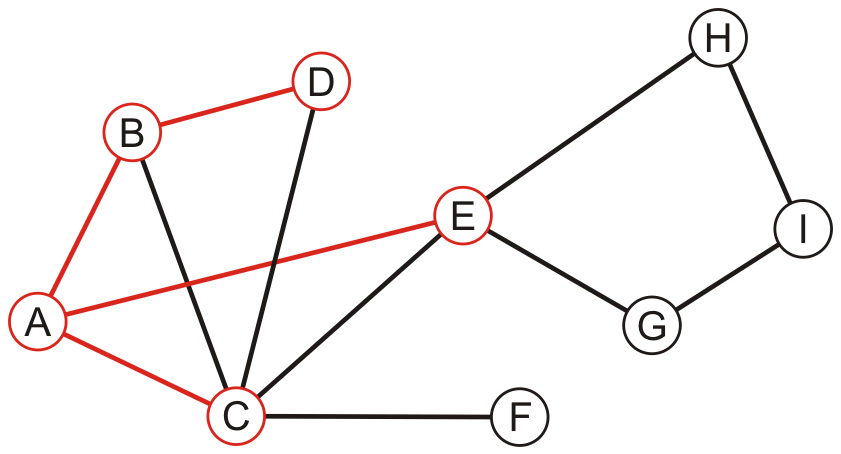 Example
Performing a breadth-first traversal:
Pop F
			A, B, C, E, D, F
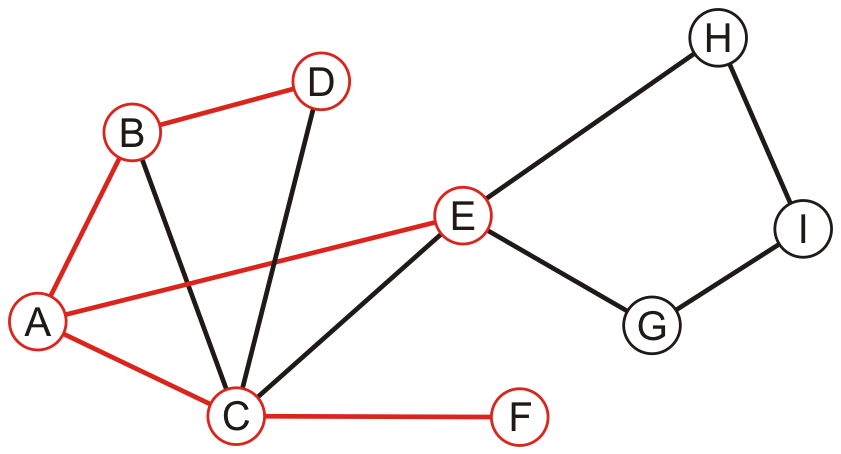 Example
Performing a breadth-first traversal:
Pop G and push I
			A, B, C, E, D, F, G
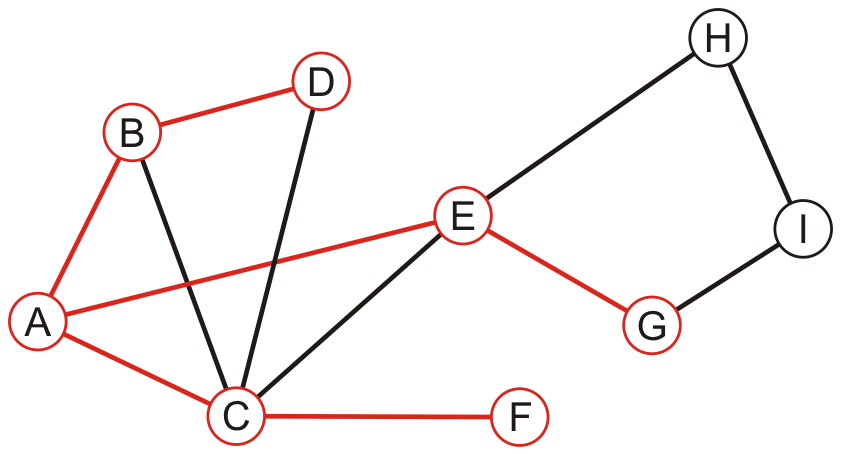 Example
Performing a breadth-first traversal:
Pop H
			A, B, C, E, D, F, G, H
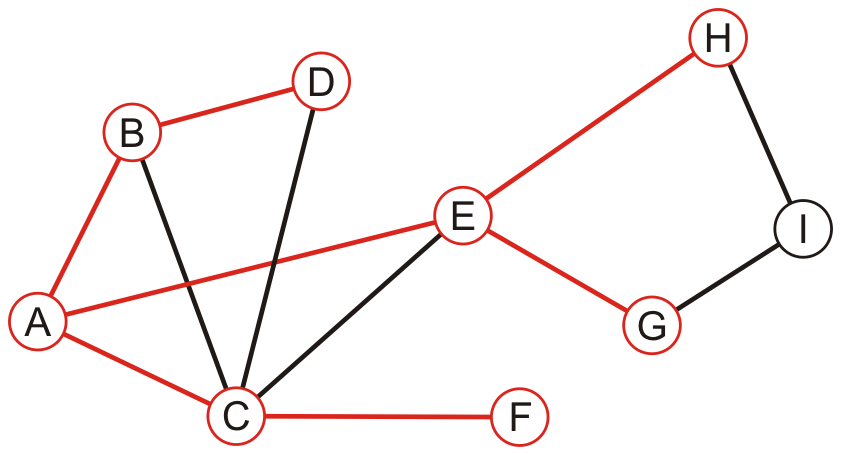 Example
Performing a breadth-first traversal:
Pop I
			A, B, C, E, D, F, G, H, I
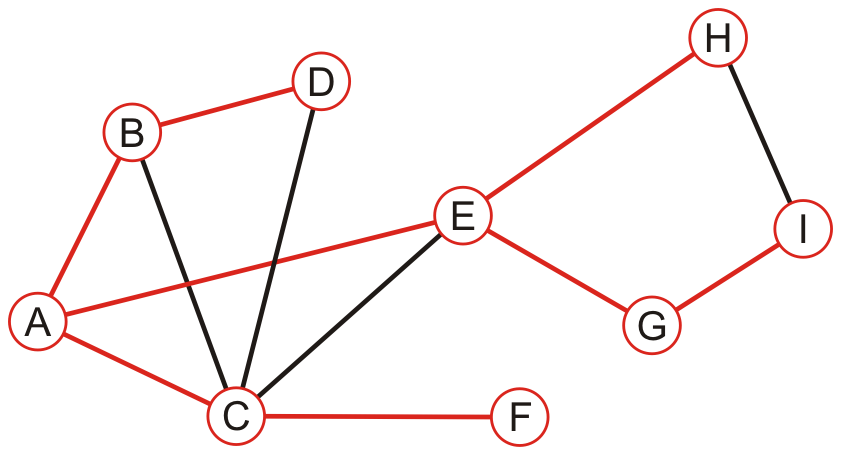 Example
Performing a breadth-first traversal:
The queue is empty:  we are finished
			A, B, C, E, D, F, G, H, I
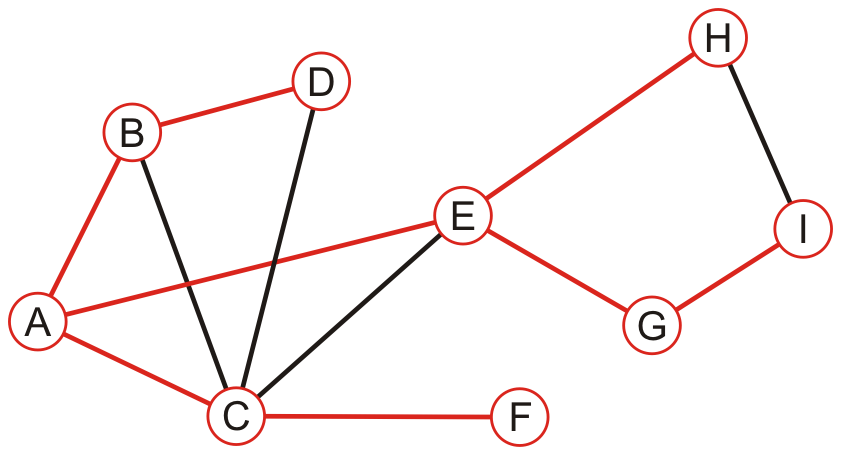 Breadth-First Search
BFS
Initialize Q to be empty;
Enqueue(Q,1) and mark 1;
while Q is not empty do
    i := Dequeue(Q);
    for each j adjacent to i do
        if j is not marked then
            Enqueue(Q,j) and mark j;
end{BFS}
12/26/03
Graph Searching - Lecture 16
68
Comparison
The order in which vertices can differ greatly
An iterative depth-first traversal may also be different again
A, B, C, E, D, F, G, H, I
A, B, C, D, E, G, I, H, F
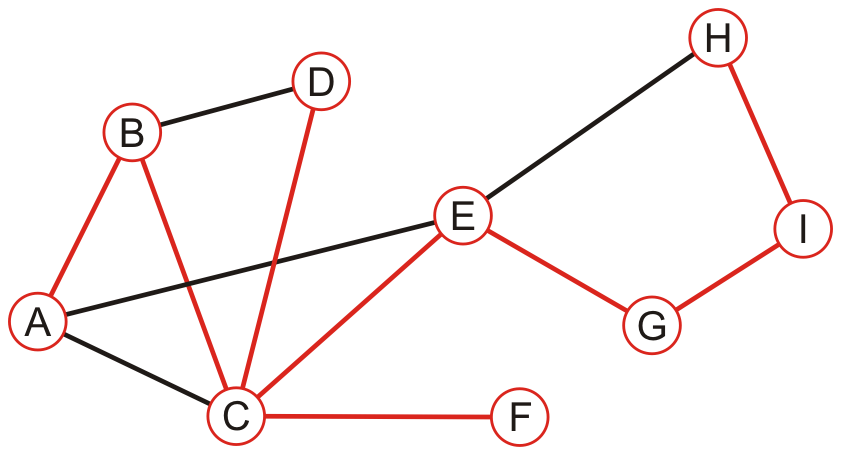 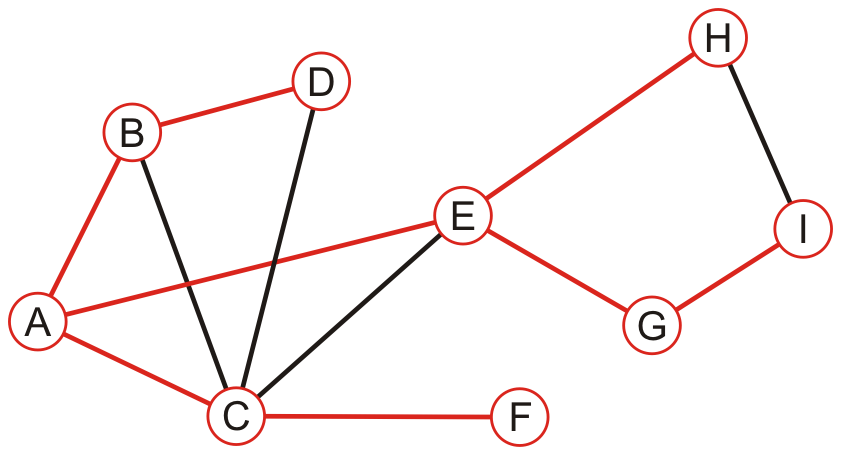 Depth-First vs Breadth-First
Depth-First
Stack or recursion
Many applications
Breadth-First
Queue (recursion no help)
Can be used to find shortest paths from the start vertex
12/26/03
Graph Searching - Lecture 16
70
Topological Sort
Topological Sort
142
322
143
321
Problem: Find an order in
which all these courses can 
be taken.

Example: 142  143  378
 370  321  341  322
 326  421  401
326
370
341
378
421
In order to take a course, you must 
take all of its prerequisites first
401
12/26/03
Digraphs - Lecture 14
72
Topological Sort
Given a digraph G = (V, E), find a linear ordering of 
its vertices such that: 

for any edge (v, w) in E, v precedes w in the ordering
B
C
A
F
D
E
12/26/03
Digraphs - Lecture 14
73
Topo sort - good example
B
C
Any linear ordering in which
all the arrows go to the right
is a valid solution
A
F
D
E
A
F
D
E
B
C
Note that F can go anywhere in this list because it is not connected.
Also the solution is not unique.
12/26/03
Digraphs - Lecture 14
74
Topo sort - bad example
B
C
Any linear ordering in which
an arrow goes to the left
is not a valid solution
A
F
D
E
A
F
E
D
B
C
NO!
12/26/03
Digraphs - Lecture 14
75
Paths and Cycles
Given a digraph G = (V,E), a path is a sequence of vertices v1,v2, …,vk such that:
(vi,vi+1) in E for 1 < i < k
path length = number of edges in the path
path cost = sum of costs of each edge 
A path is a cycle if :
k > 1; v1 = vk 
G is acyclic if it has no cycles.
12/26/03
Digraphs - Lecture 14
76
Only acyclic graphs can be topo. sorted
A directed graph with a cycle cannot be topologically sorted.
B
C
A
F
D
E
12/26/03
Digraphs - Lecture 14
77
Topo sort algorithm - 1
Step 1: Identify vertices that have no incoming edges
 The “in-degree” of these vertices is zero
B
C
A
F
D
E
12/26/03
Digraphs - Lecture 14
78
Topo sort algorithm - 1a
Step 1: Identify vertices that have no incoming edges
 If no such vertices, graph has only cycle(s) (cyclic graph)
 Topological sort not possible – Halt.
B
C
A
Example of a cyclic graph
D
12/26/03
Digraphs - Lecture 14
79
Topo sort algorithm - 1b
Step 1: Identify vertices that have no incoming edges
 Select one such vertex
Select
B
C
A
F
D
E
12/26/03
Digraphs - Lecture 14
80
Topo sort algorithm - 2
Step 2: Delete this vertex of in-degree 0 and all its outgoing edges from the graph. Place it in the output.
B
C
A
A
F
D
E
12/26/03
Digraphs - Lecture 14
81
Continue until done
Repeat Step 1 and Step 2 until graph is empty
Select
B
C
A
F
D
E
12/26/03
Digraphs - Lecture 14
82
B
Select B.  Copy to sorted list.  Delete B and its edges.
B
C
A
B
F
D
E
12/26/03
Digraphs - Lecture 14
83
C
Select C.  Copy to sorted list.  Delete C and its edges.
C
A
B
C
F
D
E
12/26/03
Digraphs - Lecture 14
84
D
Select D.  Copy to sorted list.  Delete D and its edges.
D
A
B
C
F
D
E
12/26/03
Digraphs - Lecture 14
85
E, F
Select E.  Copy to sorted list.  Delete E and its edges.
Select F.  Copy to sorted list.  Delete F and its edges.
D
A
B
C
E
F
F
E
12/26/03
Digraphs - Lecture 14
86
Done
B
C
A
F
D
E
D
A
B
C
E
F
12/26/03
Digraphs - Lecture 14
87
Implementation
Assume adjacency list
representation
B
1
2
3
4
5
6
2
4
C
A
3
F
5
4
D
5
E
Translation
array
1   2   3   4   5   6
value next
A
B
C
D
E
F
12/26/03
Digraphs - Lecture 14
88
Calculate In-degrees
D
A
1
2
3
4
5
6
2
4
0
3
1
5
4
1
In-Degree array; or add a field to array A
5
2
2
0
12/26/03
Digraphs - Lecture 14
89
Calculate In-degrees
for i = 1 to n do D[i] := 0; endfor
for i = 1 to n do 
  x := A[i];
  while x ≠ null do
    D[x.value] := D[x.value] + 1;
    x := x.next;
  endwhile
endfor
12/26/03
Digraphs - Lecture 14
90
Maintaining Degree 0 Vertices
Key idea: Initialize and maintain a queue (or stack)
of vertices with In-Degree 0
D
A
1
2
3
4
5
6
2
4
0
Queue
6
1
3
1
5
4
1
2
3
5
2
6
1
2
4
5
0
12/26/03
Digraphs - Lecture 14
91
Topo Sort using a Queue (breadth-first)
After each vertex is output, when updating In-Degree array, enqueue any vertex whose In-Degree becomes zero
D
A
6
2
Queue
1
2
3
4
5
6
2
4
0
dequeue
enqueue
3
1
Output
0
5
4
1
2
3
5
1
6
1
2
4
5
0
12/26/03
Digraphs - Lecture 14
92
Topological Sort Algorithm
Store each vertex’s In-Degree in an array D
Initialize queue with all “in-degree=0” vertices
While there are vertices remaining in the queue:
(a) Dequeue and output a vertex
(b) Reduce In-Degree of all vertices adjacent to it by 1
(c) Enqueue any of these vertices whose In-Degree became zero
If all vertices are output then success, otherwise there is a cycle.
12/26/03
Digraphs - Lecture 14
93
[Speaker Notes: Why use a queue?]